VISUALISASI DATA
Visualisasi data adalah Teknik menyajikan data secara visual melalui grafik, chart atau peta agar tampil menarik dan informatif. Tujuan utama visualisasi data adalah untuk mengkomunikasikan informasi secara jelas dan efesien kepada pengguna lewat grafik informasi yang dipilih seperti tabel dan grafik.
Visualisasi data dapat dibuat dengan bantuan perangkat lunak seperti Microsoft excel. Pada perangkat lunak pengolah angka telah tersedia fitur untuk menyisipkan grafik atau chart. Misalkan tinggi badan dapat dilihat dalam bentuk grafik batang dengan Langkah-Langkah sebagai berikut.
Ketik tinggi badan pada Microsoft excel
Sorot sel yang berisi nama siswa dan tinggi badan.
Klik tab insert, kemudian klik ikon yang bergambar grafik batang pada grup charts.
Grafik batang akan tampil disamping tabel pada sheet yang sama , berikutnya kita boleh mempercantik tampilan grafik dengan memanfaatkan menu pada tab design.
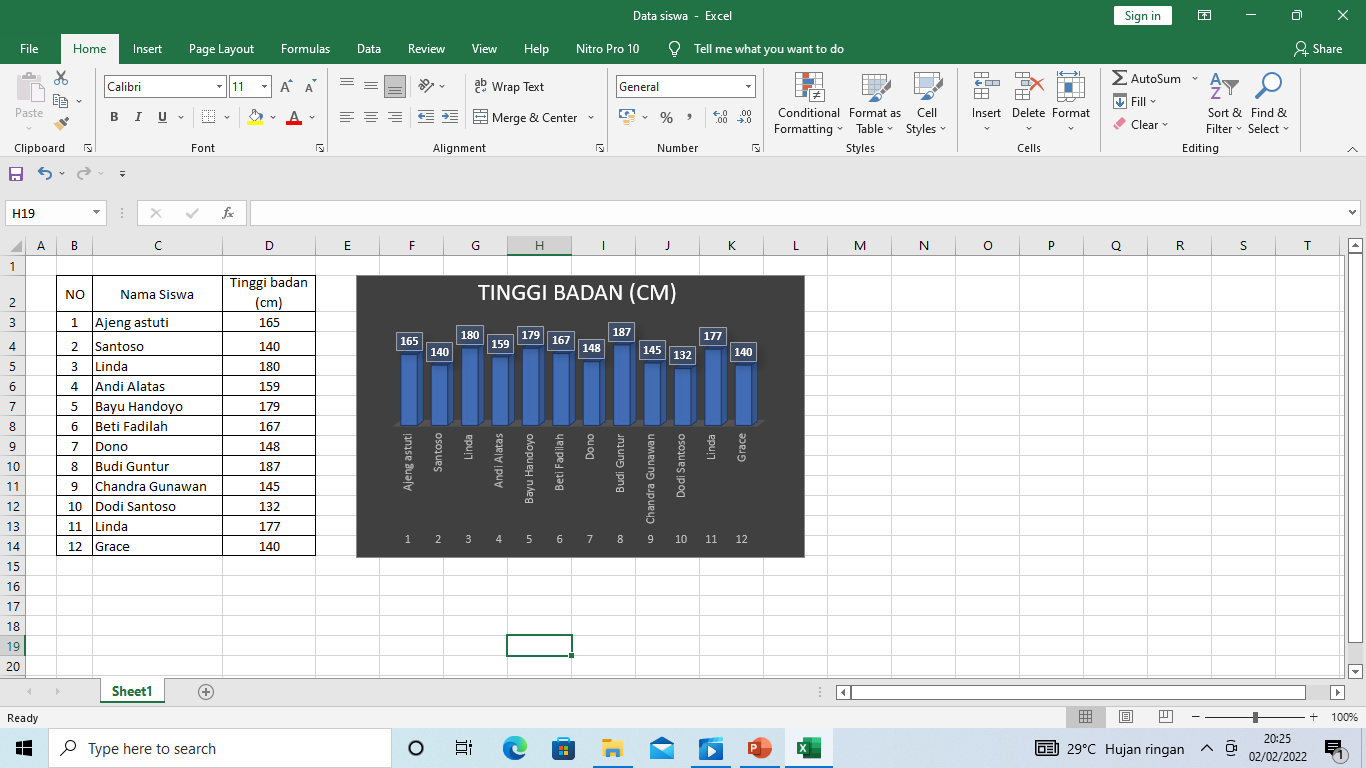 Tampilan membuat grafik batang pada Microsoft excel
SOAL
Tuliskan apakah yang dimaksud dengan visualisasi data
Tuliskan jenis-jenis chart
Tuliskan Langkah Langkah melakukan visualisasi data